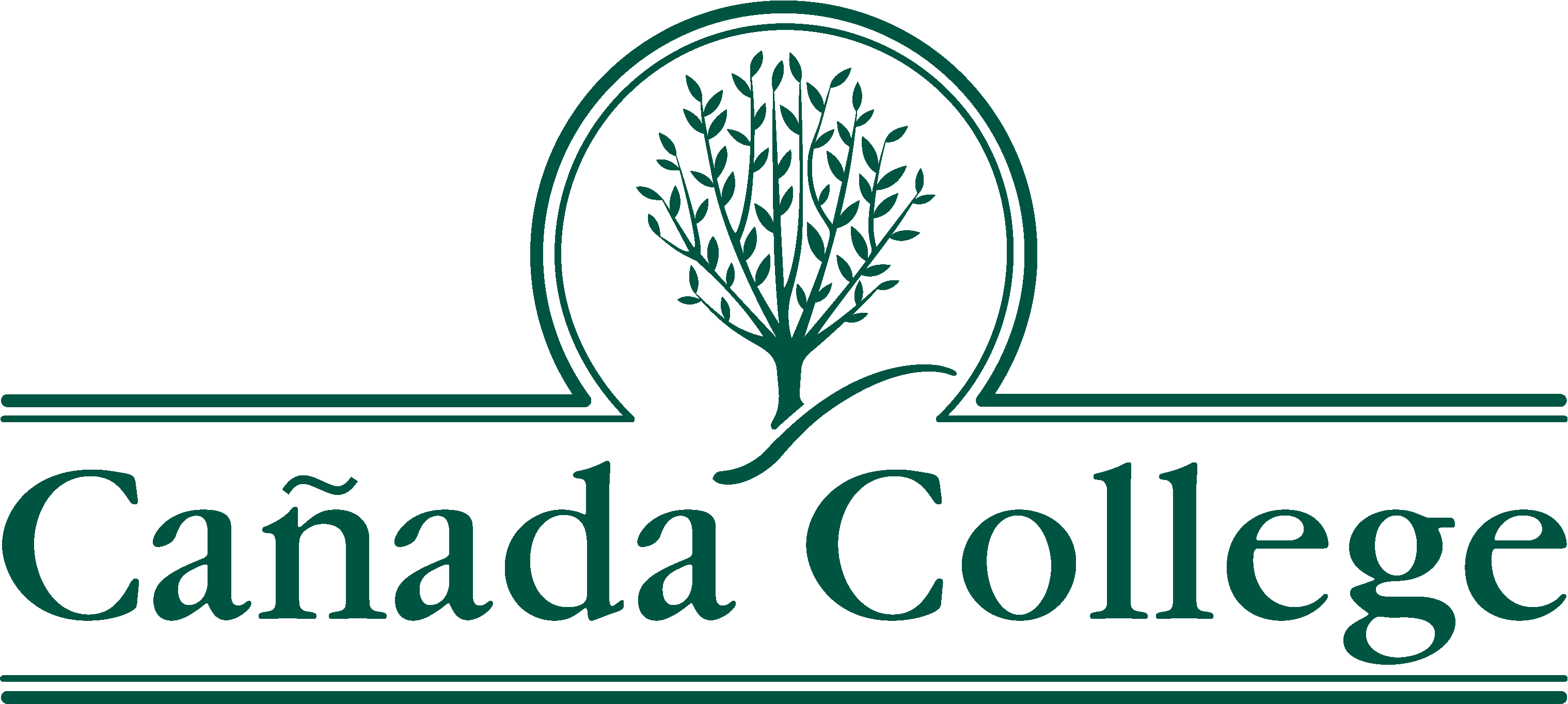 REDWOOD CITY, CA
Cover 01 - Title in Garamond
Sub-title goes here in Franklin Gothic
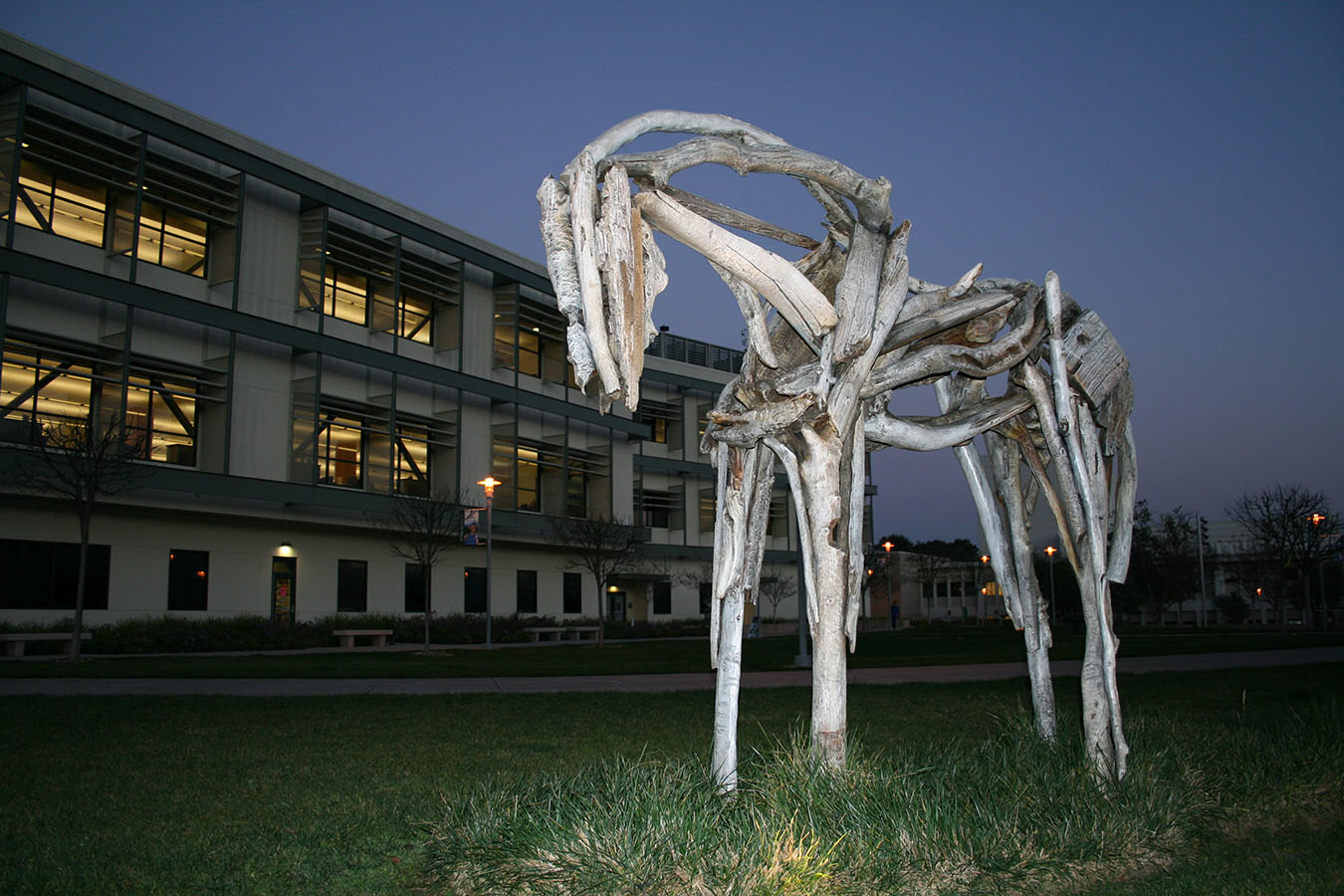 Alt-Cover 02: Title in Garamond
Sub-title goes here in Franklin Gothic
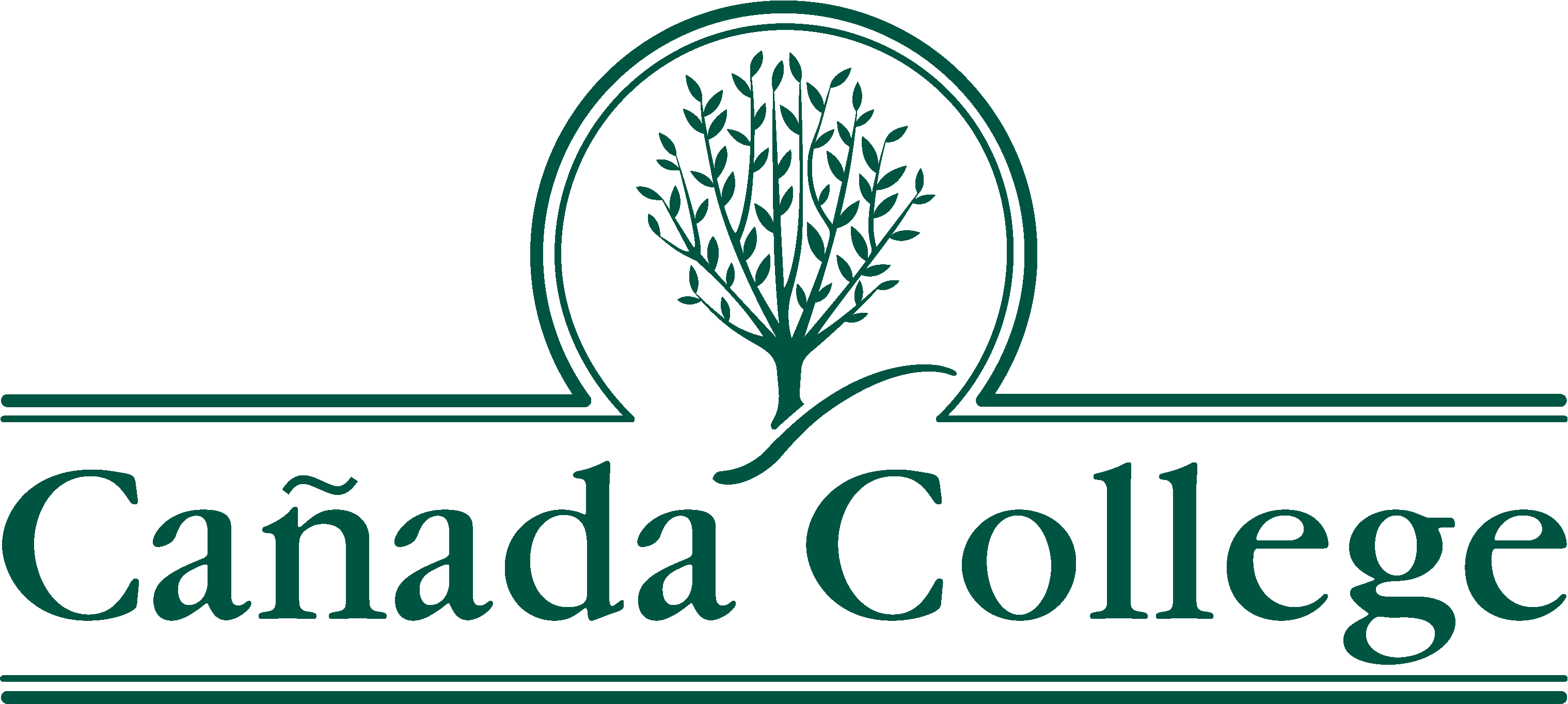 REDWOOD CITY, CA
Header in Franklin Gothic Book
Sample Heading 01 in Garamond
Sample Paragraph Text Style: Lorem ipsum dolor sit amet, consectetur adipiscing elit. Vestibulum eget metus erat. Duis tristique magna id orci suscipit volutpat ac id nisl. 

Sample Heading 02 in Franklin Gothic Book
Sample Paragraph Text Style: Lorem ipsum dolor sit amet, consectetur adipiscing elit. Vestibulum eget metus erat. Duis tristique magna id orci suscipit volutpat ac id nisl.
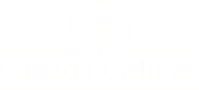 Header in Franklin Gothic Book
Sample Heading 01 in Garamond
Sample Paragraph Text Style: Lorem ipsum dolor sit amet, consectetur adipiscing elit. Vestibulum eget metus erat. Duis tristique magna id orci suscipit volutpat ac id nisl. 

Sample Heading 02 in Franklin Gothic Book
Sample Paragraph Text Style: 
Bullet 01
Bullet 02
Bullet 03
2nd Level Bullet 01
2nd Level Bullet 02
Sample Text in Franklin Gothic Book
Border is in Yellow. Copy picture and right-click -> replace picture
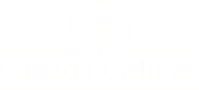 Header in Franklin Gothic Book
Sample Heading 01 in Garamond
Sample Paragraph Text Style: Lorem ipsum dolor sit amet, consectetur adipiscing elit. Vestibulum eget metus erat. Duis tristique magna id orci suscipit volutpat ac id nisl. 

Sample Heading 02 in Franklin Gothic Book
Sample Paragraph Text Style: 
Bullet 01
Bullet 02
Bullet 03
2nd Level Bullet 01
2nd Level Bullet 02
Sample Text in Franklin Gothic Book
Border is in Yellow. Copy picture and right-click -> replace picture
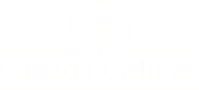 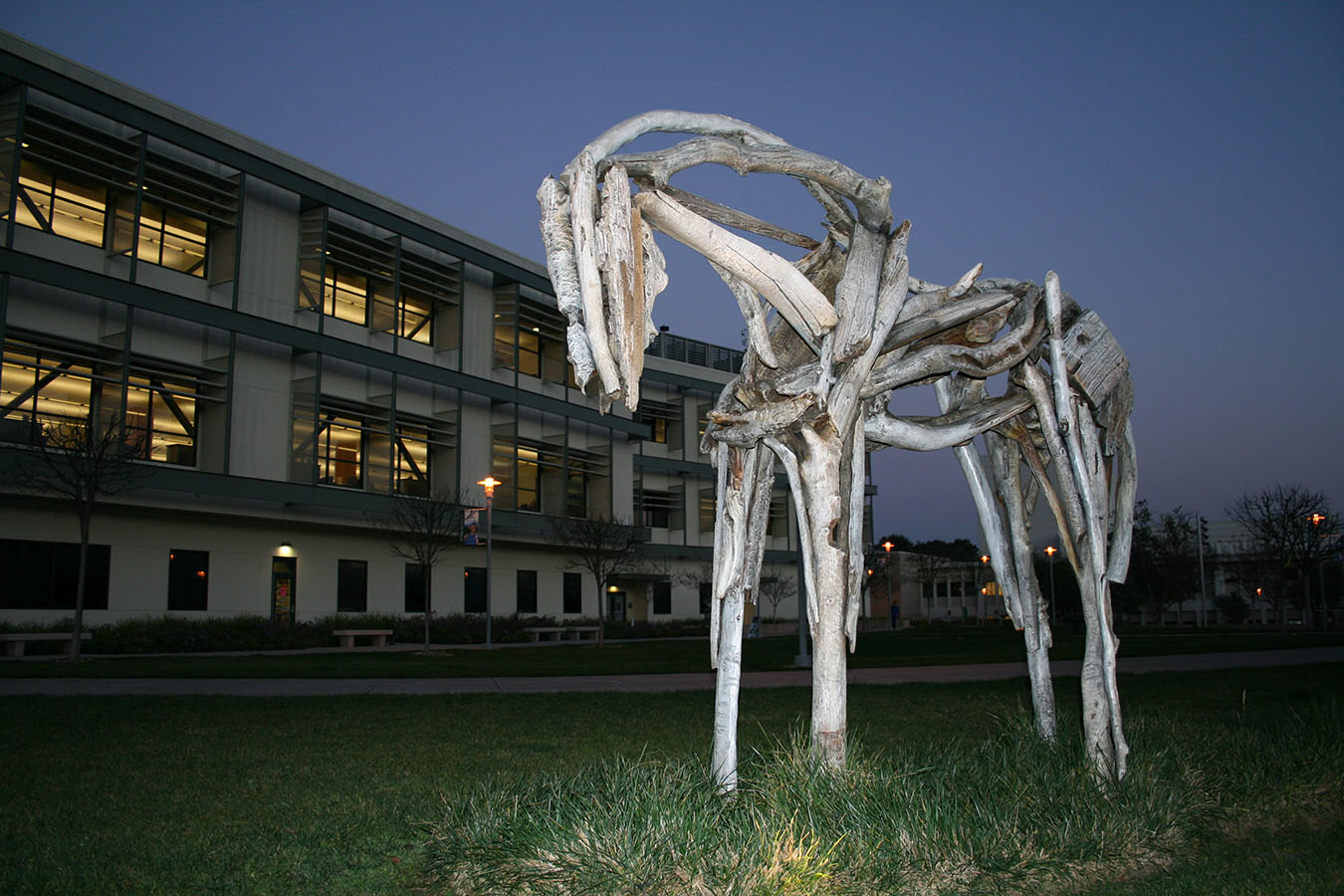 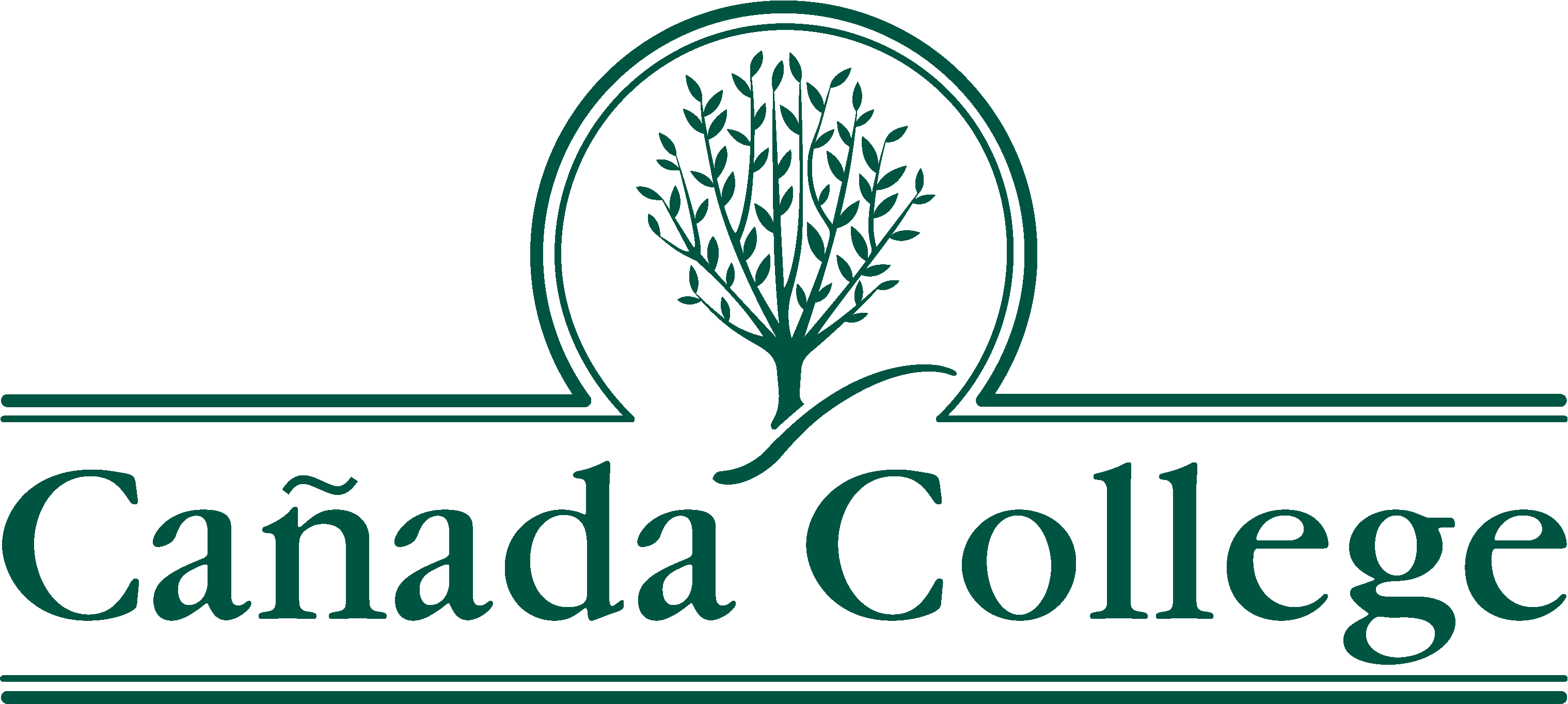 Thank you
Ending slide